Nykstantys Lietuvos gyvūnai
2015m   KAZLŲ RŪDA
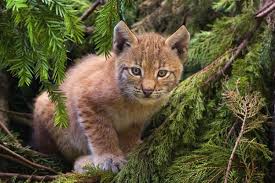 Štai keletas nykstančių rūšių:
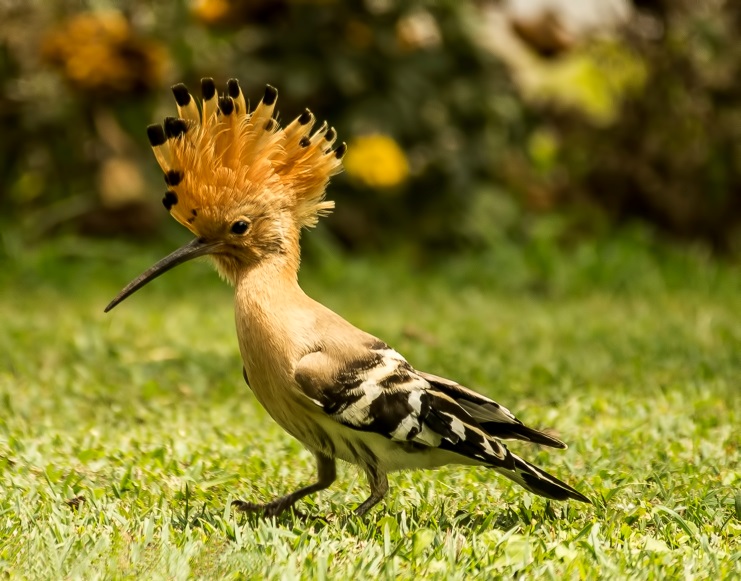 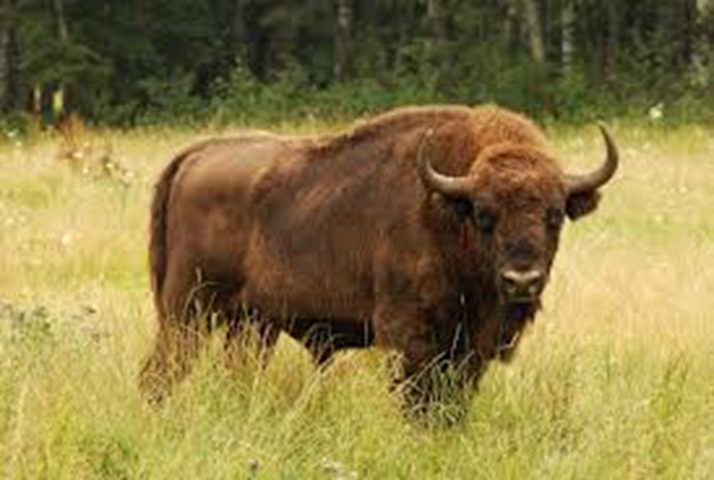 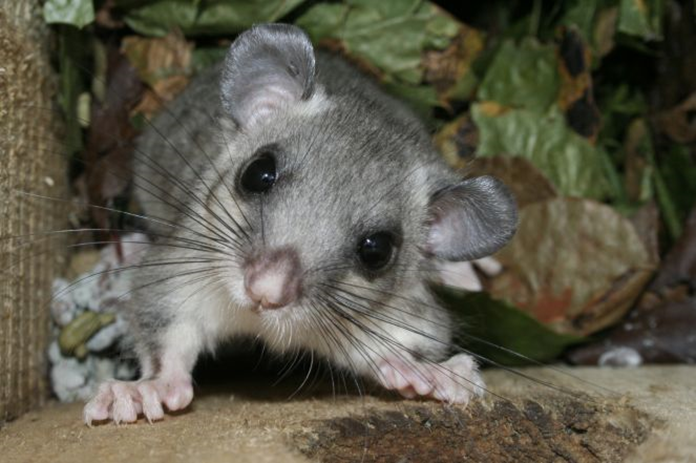 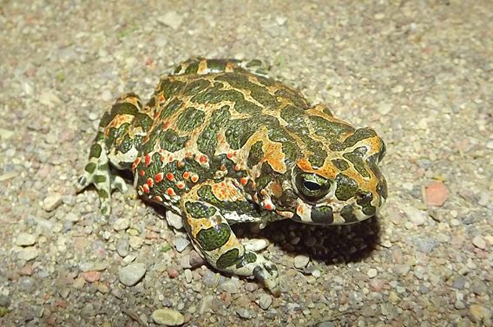 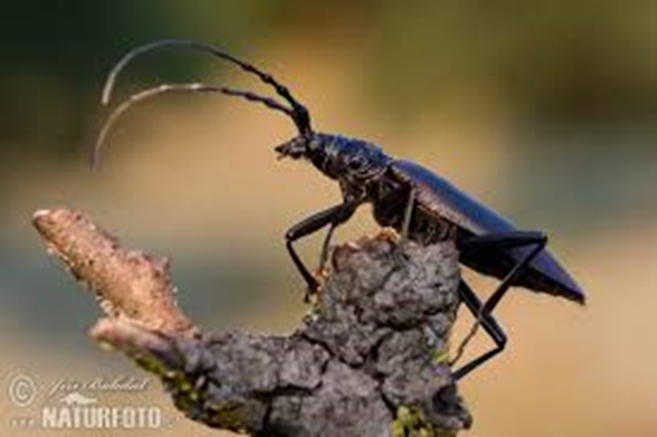 Per 30 metų Lietuvoje, kurapkų populiacija sumažėjo 80 procentų – jos yra viena iš sparčiausiai nykstančių paukščių rūšių.
1989 metais atlikus apskaitas nustatyta, kad Lietuvoje perėjo 50 – 90 didžiųjų kuolingų porų. Dabar populiacija sumažėjusi.
Kalninė cikada lietuvoje labai reta, sutinkama prie Jiesios bei Nemuno. Gyvena atviruose, saulės šildomuose šlaituose. Aptikta neseniai, todėl jos vietinės populiacijos tiriamos.
Vištvanagis vidutinio dydžio plėšrusis paukštis. Patelė gerokai didesnė už patiną. Suaugusių paukščių nugara pilka, kūno apačioje – skersiniai ruoželiai. Akys oranžinės, kojos geltonos. Mėgsta mišrius miškus, dažnai lizdus suka eglėse. Kartais peri senuose kitų plėšriųjų paukščių lizduose. Dėtyje būna 2-4 kiaušiniai.
Lūšis visada buvo gana reta. 20 a. pradžioje T.Ivanauskas rašė, kad jų liko tik menki likučiai. Apie 1970 m. Lietuvoje gyveno 150 – 200 lūšių, kurį laiką jos medžiotos. 1979 m. medžioklė uždrausta, dabar lūšis įrašyta į Raudonąją knygą. Šiuo metu Lietuvoje gyvena apie 80 – 100 lūšių. Šiek tiek žvėrių užklysta iš Latvijos, Baltarusijos, Lenkijos.
Kurtinys - vienas rečiausių Lietuvos paukščių. Populiacijoje yra apie 400 paukščių. Jie sutinkami Lazdijų, Varėnos, Šalčininkų, Vilniaus, Švenčionių rajonų miškuose.
Kukutis
Sparčiai nykstanti rūšis. Aptinkami sausuose miškuose, paįvairintuose upių ir ežerų, vienkiemių ir nedidelių kaimų, ganyklų, dirbamų laukų. Stebėtas skraidantis Saviečių kaime. Sveria apie 70 g.
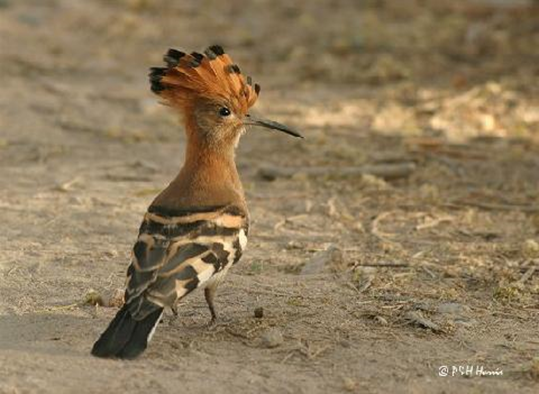 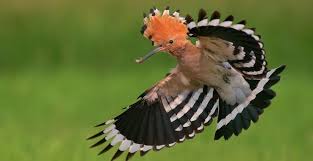 Stumbras - didžiausias šiuo metu Lietuvoje gyvenantis žvėris: patinai būna iki 1,9 m aukščio ir 1000 kg svorio, patelės - iki 1,6 m aukščio ir 400-500 kg svorio. Lietuvoje gyvena apie 45. Didesnioji jų dalis yra laisvėje ir jau tapo visai laukiniais žvėrimis. Pagrindinis stumbrynas - Pašilių stumbrynas, Panevėžio rajone.
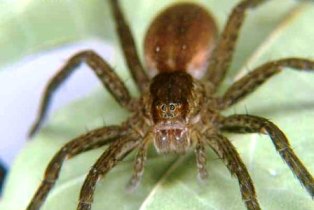 Didysis plūdvoris (lot. Dolomedes plantarius, angl. great raft spider) - juostuotasis voras priklausantis (Pisauridae) vorų šeimai.
Baltasis kiškis Mountain Hare
Iki 1989 metų baltasis kiškis Lietuvoje dar buvo medžiojamas, dabar įrašytas į Lietuvos raudonąją knygą.
Stag Beetle,
Paprastasis elniavabalis
  Tai didžiausias Europos ir Lietuvos vabalas. Aptinkami ąžuolynuose Susitikę du patinai įnirtingai kaunasi savo galingais žandais-ragais. Lietuvoje labai reta rūšis.
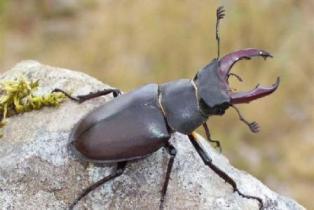 Balinis vėžlys
Gyvena Lazdijų ir Alytaus rajonuose; čia įkurti draustiniai. Aptiktas ir Žemaitijos nacionaliniame parke. Gyvena pelkėtose vietose, prie stovinčių ir lėtai tekančių vandenų. Pajutę pavojų, slepiasi vandenyje. Žiemoja įsirausęs į dumblą. Minta vandens ir sausumos gyvūnais, daugiausiai nariuotakojais.
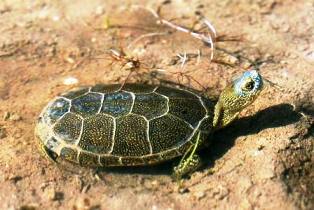 STULGYS
Lietuvoje reta rūšis. Gyvena pelkėse. Lizdą suka ant žemės. Deda 4 pilkus ar gelsvus kiaušinius, išmargintus tamsiomis dėmėmis. Peri 22-24 dienas. Minta vabzdžių lervomis, kirmėlėmis.
Balinis vėžlys
Balinis vėžlys Šarvas alyvinės spalvos arba rudas, juodas, iki 25 cm ilgio. Kiaušinius deda į išraustą smėlyje (sausumoje) 10 cm gylio duobutę. Kiaušiniai vystosi 2-3 mėnesius. Jaunikliai į žemės paviršių išlenda tik kitais metais. Gyvenimo trukmė Lietuvoje siekia 50-100 metų, o daugintis gali ir sulaukę 80 metų.
AČIŪ UŽ DĖMESĮ
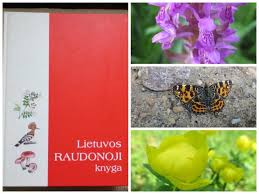